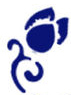 新实用汉语课本 3  
New Practical Chinese Reader
第三十五课 汽车我先开着
生  词   New Words
挺
节约
一辈子
世纪
倍
分之
就是
tǐng
jiéyuē
yíbèizi
shìjì
bèi
fēnzhī
jiùshì
挺好的     挺辣     挺漂亮的
那里的风景挺壮观的。
我觉得这样做挺好。
非常节约    节约钱      节约用水    节约用电
我的妈妈是个非常节约的人。
为了保护环境，我们应该节约用水、用电。
这样做可以帮我们节约一些时间。
生  词   New Words
我这一辈子     一辈子节约    
辛苦了一辈子
很多中国的老人节约了一辈子，他们都不习惯年轻人的生活方式。
挺
节约
一辈子
世纪
倍
分之
就是
tǐng
jiéyuē
yíbèizi
shìjì
bèi
fēnzhī
jiùshì
一个世纪    21世纪     上个世纪
生  词   New Words
一倍     提高了一倍     增加了两倍
今年我们学校的韩国学生比去年多了一倍。
今年我们学校的韩国学生是去年的两倍。
挺
节约
一辈子
世纪
倍
分之
就是
tǐng
jiéyuē
yíbèizi
shìjì
bèi
fēnzhī
jiùshì
三分之一    少了五分之一     多了三分之二
百分之二十
今年我们学校的学生比去年少了三分之一。
我们班百分之五十的学生是亚洲人。
生  词   New Words
挺
节约
一辈子
世纪
倍
分之
就是
tǐng
jiéyuē
yíbèizi
shìjì
bèi
fēnzhī
jiùshì
这就是我们学校。
我就是他的老师。
这就是我最喜欢的饭店。
中国人常常说：“时间就是生命，时间就是金钱。”
生  词   New Words
生命
金钱
艰苦
朴素
勤俭
日子
shēngmìng
jīnqián
jiānkǔ
pǔsù
qínjiǎn
rìzi
人的生命   尊重生命
我们应该尊重每一个生命，保护动物、植物。
节约金钱
对于金钱，每个人的看法可能都不一样。
生  词   New Words
生命
金钱
艰苦
朴素
勤俭
日子
shēngmìng
jīnqián
jiānkǔ
pǔsù
qínjiǎn
rìzi
条件很艰苦    艰苦的生活
过去这个地方的生活条件非常艰苦，现在已经好多了。
艰苦朴素     朴素的生活
他虽然是个年轻人，可是穿衣看起来非常朴素。
中国的很多老人生活都非常朴素。
生  词   New Words
生命
金钱
艰苦
朴素
勤俭
日子
shēngmìng
jīnqián
jiānkǔ
pǔsù
qínjiǎn
rìzi
勤俭节约    勤俭的生活
他们的工资虽然很高，但是生活很勤俭。
过日子    艰苦的日子       
我的妈妈总说应该勤俭过日子。
我常常想起出国留学的那一段日子。
生  词   New Words
生产
经济
管
积蓄
贷款
疯
shēngchǎn
jīngjì
guǎn
jīxù
dàikuǎn
fēng
生产汽车     提高生产
中国的云南也生产咖啡。
这家公司每年生产几十万辆汽车。
中国经济    经济条件    发展经济
我的朋友小张家里经济条件挺好的，他打算毕业后不工作，先出国留学。
最近这些年，中国经济发展越来越快。
生  词   New Words
生产
经济
管
积蓄
贷款
疯
shēngchǎn
jīngjì
guǎn
jīxù
dàikuǎn
fēng
不管     管不了     
这件事我管不了。
这是你自己的事，我不管。
一辈子的积蓄      积蓄力量
这次旅行花完了我两年的积蓄。
我打算用我这几年的积蓄买一辆车。
生  词   New Words
生产
经济
管
积蓄
贷款
疯
shēngchǎn
jīngjì
guǎn
jīxù
dàikuǎn
fēng
跟银行贷款    贷款买房      还贷款
买了房以后，我每个月都要还贷款。
现在中国人已经习惯贷款买房、买车了。
疯了     发疯
你要贷款去旅行？你疯了吗？
听到这个消息，妈妈被气得快要发疯了。
汉  字     Characters
挺
节约
一辈子
世纪
倍
分之
就是
生命
金钱
艰苦
朴素
勤俭
日子
生产
经济
管
积蓄
贷款
疯
课  文   Text
妈，开始工作以后，我就要买汽车。
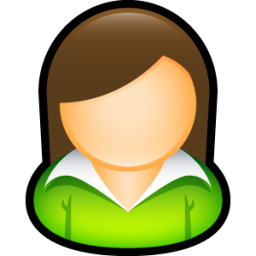 什么？你现在还没开始工作，就想买汽车的事儿？真不知道你每天都在想些什么。
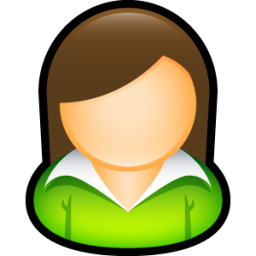 这跟工作没关系。
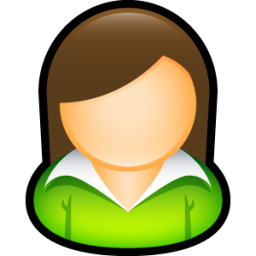 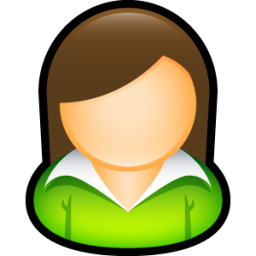 怎么没关系？年轻人骑着自行车上班，不是挺好的吗？既锻炼了身体，又节约了钱。你爸爸一辈子都这样。为什么你就不能向你爸爸学习呢？
课  文   Text
，还骑自行车上班！自己开车多方便，想去哪儿就去哪儿！再说，开车最少比骑车快一倍，可以节约二分之一的时间。您知道吗？时间就是生命，时间就是金钱。
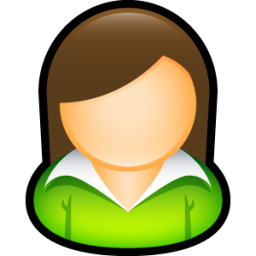 都21世纪了
都九月了，为什么天气还这么热？
都9：00了，大为还没有起床。
我都学了一年法语了，现在说得还是不太流利。
电影都快要结束了，玛丽还没有来。
课  文   Text
就是21世纪，生活也得艰苦朴素，也得勤俭过日子。
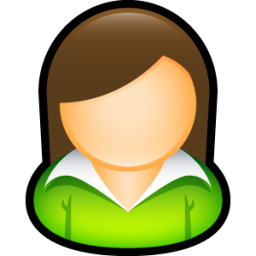 大家都艰苦朴素，国家生产的汽车怎么办？都让它们在那儿摆着？经济怎么发展？
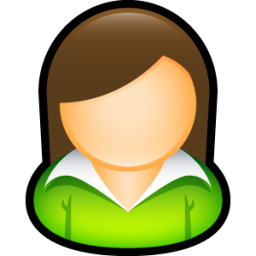 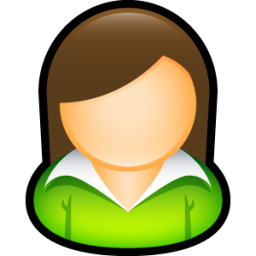 买汽车是有钱人的事儿。我和你爸爸都没有钱，你什么时候挣够了钱，什么时候再买汽车。
您别管，我自己会想办法。
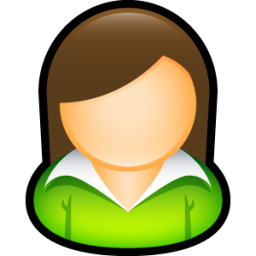 课  文   Text
你还能想出什么办法来？告诉你，你可别想着我们的那点儿钱啊。那是我和你爸爸一辈子的积蓄。
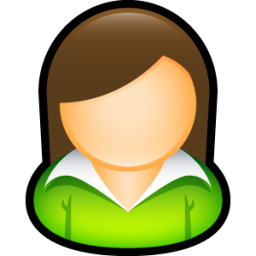 您放心吧，您的钱我一分也不要。我想好了，等我工作以后，我就去向银行贷款。
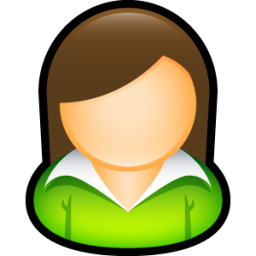 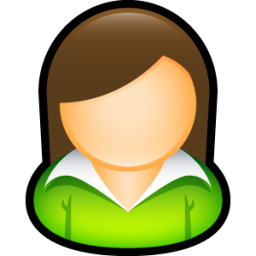 贷款买车？你疯了！
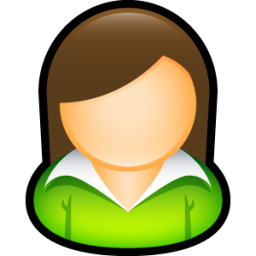 妈，现在贷款买车的人越来越多了。
语 言 点  Key Points
想去哪儿就去哪儿
你  想吃什么  就吃什么。
没关系，我们有时间，你 想看多久  就看多久。
明天没有课，我今天晚上  爱几点睡  就几点睡。
我们准备了很多吃的，你 能吃多少  就吃多少吧。
谁汉语说得好，我们就让谁去中国工作。
哪种方法环保我们就用哪种方法。
读一读
语 言 点  Key Points
用“……谁/什么/哪儿/怎么……就……谁/什么/哪儿/怎么……”回答问题
假期你打算去哪儿？
你计划什么时候去上海？
今天晚上你要吃什么？
你准备跟谁一起去旅行？
语 言 点  Key Points
分之    倍
读一读
1/3    三分之一      7/10   十分之七
30%  百分之三十    
去年我们班有10个韩国同学，今年有5个韩国同学。
今年我们班的韩国同学是去年的二分之一。
去年我们班的韩国同学是今年的两倍。
去年我们班的韩国同学比今年多一倍。
语 言 点  Key Points
练一练
我们学校英语专业有90个学生，法语专业有30个学生。

我们学校英语专业的学生是法语专业的……。
我们学校英语专的学生比法语专业……。
我们学校法语专业的学生是英语专业的……。
语 言 点  Key Points
您的钱我一分也不要
读一读
我一件衣服也没买。
我身上一分钱都没有。
我一口饭也不想吃。
我最近很忙，一次电影也没看过。
刚来中国的时候我一句汉语都不会说。
你说的这些地方，我一个也没去过。
语 言 点  Key Points
说一说，练一练
1. 你认识这些人吗？
2. 今天早上你吃了什么？
3. 昨天去书店你买了什么书？
4. 你们班有几个人参加了上星期的比赛？
语 言 点  Key Points
就是21世纪，生活也得艰苦朴素
读一读
就是贷款，我也要买车。
明天就是下雨，我也要去参观颐和园。
今天晚上就是不睡觉，我也要把作业做完。
就是再累，大为也要每天去打网球。
就是再忙，我也要去参加你的生日聚会。
这件衣服就是再贵，林娜也要买。
语 言 点  Key Points
说一说，练一练
1.今天的作业这么多，你能做完吗？
2.现在飞机票很贵，你要现在去旅行吗？
3.听说那个地方条件很艰苦，你要去那里做老师吗？
生  词   New Words
借债
绝对
困难
米
丢人
按时
信用
jièzhài
juéduì
kùnnan
mǐ
diūrén
ànshí 
xìnyòng
向/跟……借债
过去，中国人不习惯借债买房。
我妈妈一辈子都没借过债。
绝对不可以    绝对没有     绝对安全
这件事绝对不是我做的。
我妈妈觉得就是买房，也绝对不可以借债。
生  词   New Words
借债
绝对
困难
米
丢人
按时
信用
jièzhài
juéduì
kùnnan
mǐ
diūrén
ànshí 
xìnyòng
有困难    不怕困难    困难的日子
你有困难的时候不要担心，我们会帮助你的。
很丢人    丢人的事    丢……的人
过去中国人觉得借债是很丢人的事。
妈妈觉得我借债买车会丢她的人。
生  词   New Words
借债
绝对
困难
米
丢人
按时
信用
jièzhài
juéduì
kùnnan
mǐ
diūrén
ànshí 
xìnyòng
按时上课    按时复习     按时还贷款
我觉得学习最重要的是要按时复习。
跟银行贷款以后，一定要按时还贷款。
有信用    讲信用     建立信用
做人要讲信用。
只要你按时还贷款，就可以慢慢建立你的信用。
生  词   New Words
稳定
付
其余
梦话
商品
经济
跟
wěndìng
fù
qíyú
mènghuà
shāngpǐn
jīngjì
gēn
稳定的收入     生活稳定     稳定提高
开始工作以后，我有了稳定的收入。
最近几年，我们的生活水平一直在稳定提高。
付钱       付电费     付车款
生  词   New Words
稳定
付
其余
梦话
商品
经济
跟
wěndìng
fù
qíyú
mènghuà
shāngpǐn
jīngjì
gēn
其余的时间    其余的人   其余的贷款
我每天上午上课，其余的时间常常在家里看书。
说梦话
两天看完这本书？你在说梦话！
你想一年还完贷款？你真是在说梦话！
生  词   New Words
稳定
付
其余
梦话
商品
经济
跟
wěndìng
fù
qíyú
mènghuà
shāngpǐn
jīngjì
gēn
跟得上     跟不上
老师讲得太快了，我跟不上。
他走得太快了，我们都没跟上。
妈妈常说她老了，跟不上我们的想法了。
生  词   New Words
时代
观念
变
实现
好处
享受
shídài
guānniàn
biàn
shíxiàn
hǎochù
xiǎngshòu
商品经济时代      跟不上时代
很多老年人的想法都跟不上这个时代了。
时代观念    改变观念    旧观念
我们虽然年龄不一样，可是我们的很多观念是一样的。
时代变了，我们的旧观念也应该变了。
生  词   New Words
时代
观念
变
实现
好处
享受
shídài
guānniàn
biàn
shíxiàn
hǎochù
xiǎngshòu
观念变了     看法变了     计划变了
因为天气不好，我们的计划变了。
时代变了，我们的观念也要变。
实现理想       梦想实现了
小的时候，我想当老师，现在我的理想实现了。
生  词   New Words
时代
观念
变
实现
好处
享受
shídài
guānniàn
biàn
shíxiàn
hǎochù
xiǎngshòu
有好处     对……有好处
多运动对我们的健康有好处。
这样做的好处是节约时间。
享受生活    懂得享受
现在的年轻人都很懂得享受。
快要放假了，我打算好好享受一下我的假期。
汉  字     Characters
借债
绝对
困难
米
丢人
按时
信用
稳定
付
其余
梦话
商品经济
跟
时代
观念
变
实现
好处
享受
课  文   Text
贷款不就是借债吗？你为买车借债？这就是你想的好办法？
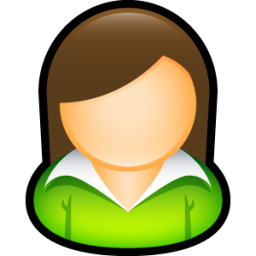 对啊！
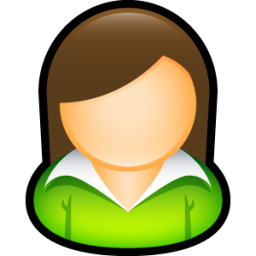 我告诉你，不行！绝对不行！
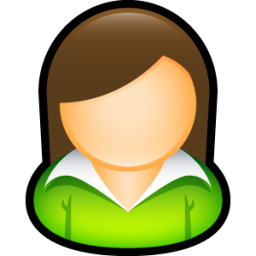 为什么不行呢？
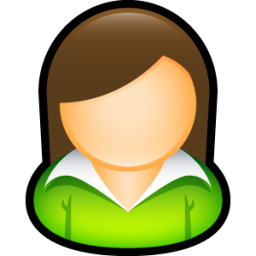 课  文   Text
我这辈子一次债都没有借过。就是过去困难的时候没钱买米，我也不借债。你不能给我丢人。
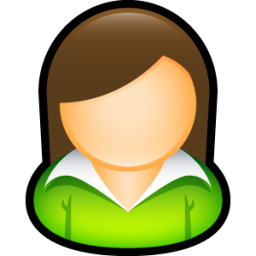 我向银行贷款，按时还钱，这怎么是丢人呢？
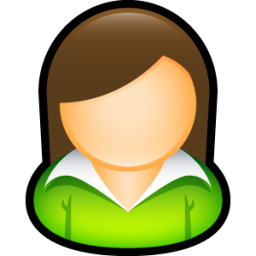 你都借钱过日子了，还不丢人？再说，银行怎么会借给你钱？
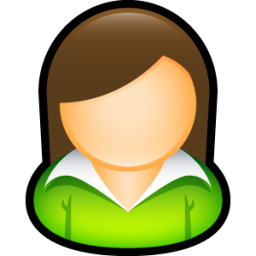 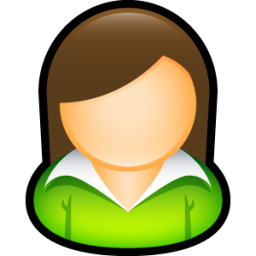 这您就不了解了。您以为谁想借银行的钱就能借到？银行的钱只借给两种人……
课  文   Text
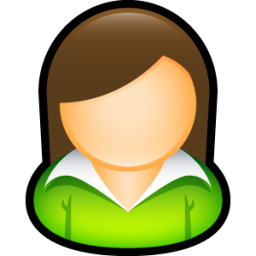 哪两种人？
一种是有钱人……
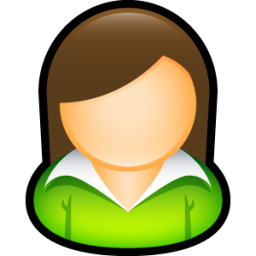 你说什么？有钱人还借债？
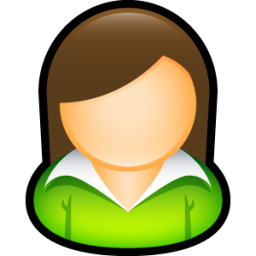 对。另一种是有信用的人。
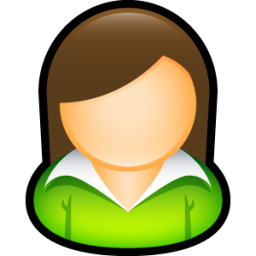 课  文   Text
你不能算第一种人吧？
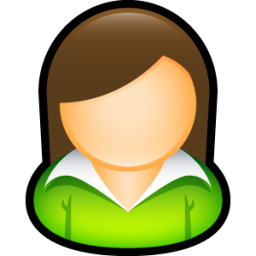 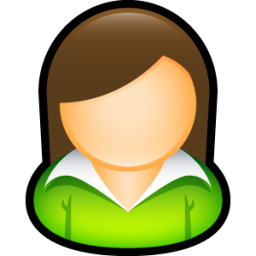 对，我不是第一种人，可我是第二种人。
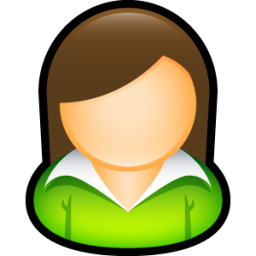 你有“信用”？你的“信用”在哪儿？
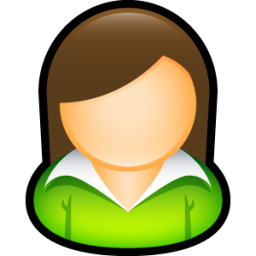 您听说我，我工作以后，有了稳定的收入，这就开始有了信用。我先付车款的十分之一或者五分之一，其余的向银行贷款。汽车我先开着，贷款我慢慢地还着。每年还百分之十或二十，几年以后，我把钱还完了，车就是我的了。我先借了钱，又按时还了钱，我的信用也就越来越高了。那时候，我又该换新车了。我再向银行借更多的钱，买更好的车。我不但要借钱买车，而且还要借钱买房子，借钱去旅游，借钱……
课  文   Text
这叫提高信用啊？我看，你在说梦话。
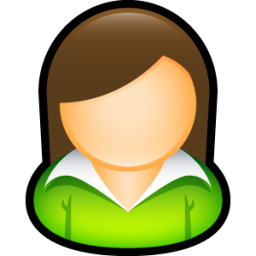 您不知道。在商品经济时代，信用就是这样建立的。跟您这么说吧，一辈子不借钱的人……
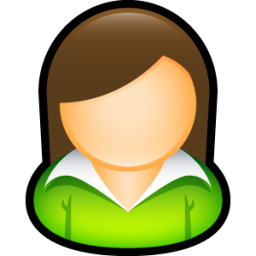 我认为他最有信用！
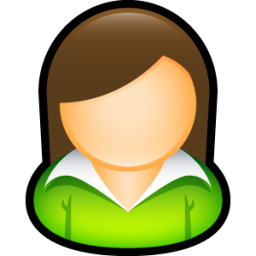 课  文   Text
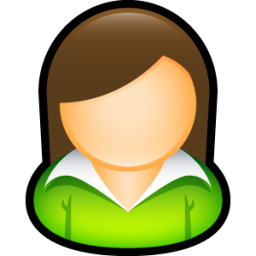 不对。他一点儿“信用”也没有！妈，您老的观念跟不上时代了，得变一变了。您要学会花明天的钱，实现今天的梦。这对国家、对个人都有好处。
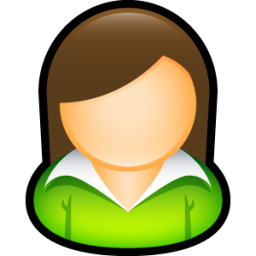 你爱怎么做就怎么做，我不管。让我借债来享受生活，我做不到。
谢
谢
！